The Computational Curse of Big Data for Bayesian Additive Regression Trees: A Hitting Time Analysis
Yan Shuo Tan
NUS Department of Statistics and Data Science
BIRS-IASM Workshop 2023
The Computational Curse of Big Data for Bayesian Additive Regression Trees: A Hitting Time Analysis
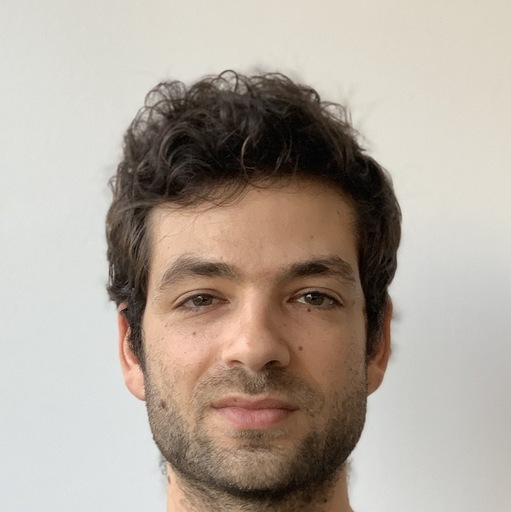 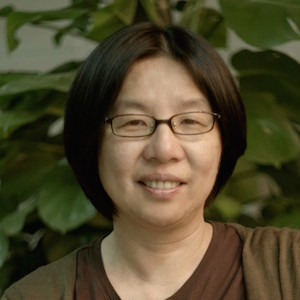 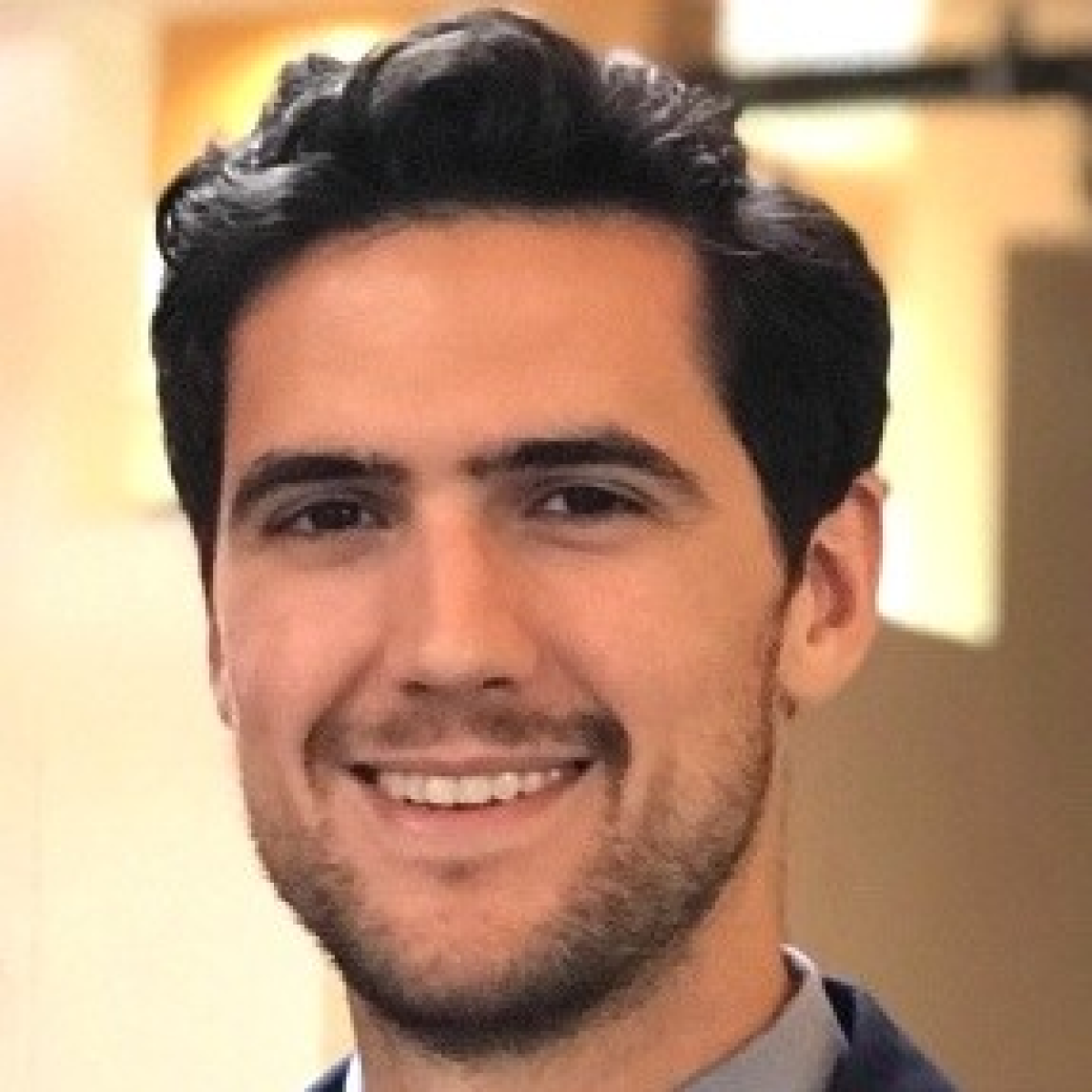 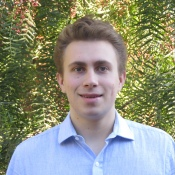 Omer Ronen
Theo Saarinen
James Duncan
Bin Yu
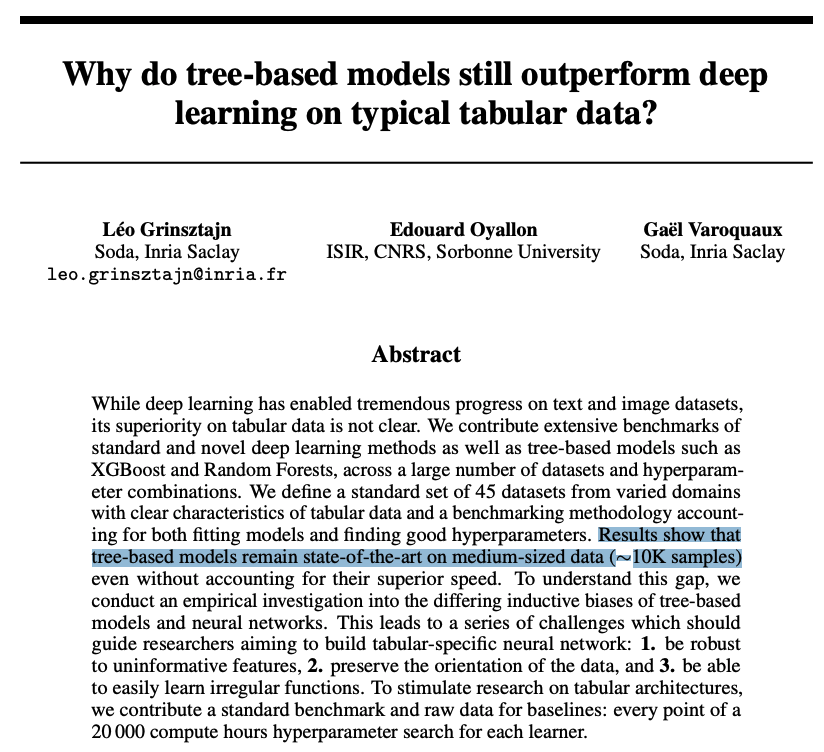 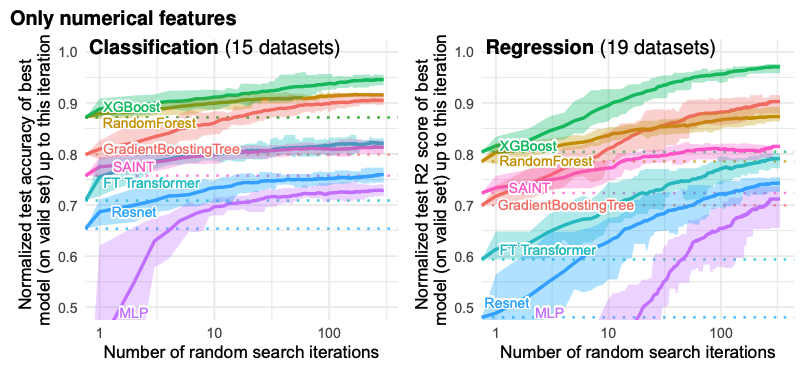 NeurIPS 2022
“
”
… the method that performs consistently well across all dimensions is random forests, followed by neural nets, boosted trees, and SVMs.  [11 datasets]
- Caruana, Karampatziakis, Yessenalina (2008)
“
“
”
”
The classifiers most likely to be the best are the random forest versions.  [121 data sets, 179 models]
- Fernandez-Delgado, Cernadas, Barro, Amorim (2014)
The post-hoc test underlines the impressive performance of Gradient Tree Boosting, which significantly outperforms every algorithm except Random Forest at the p < 0.01 level.  [165 data sets, 13 models]
- Olson, Randal S., et al. (2018)
A decision tree is a piecewise constant model obtained from recursive partitioning of the covariate space
1
X2
0
1
X1
A decision tree is a piecewise constant model obtained from recursive partitioning of the covariate space
1
X2> a
a
X2
0
1
X1
A decision tree is a piecewise constant model obtained from recursive partitioning of the covariate space
1
X2> a
a
X1> b
X2
0
1
b
X1
Random forests (RFs) and Gradient Boosted Trees combine decision trees in an ensemble
X2> a
+
+
…
X1> b
Drawbacks of RFs / gradient boosting
Unclear how to perform uncertainty quantification
Greedy splitting criterion may lead to ensemble models being stuck in local optima
Inefficiency with additive structure [Tan, Agarwal, Yu (2021)]
Overcome these drawbacks using a Bayesian formulation of tree ensembles
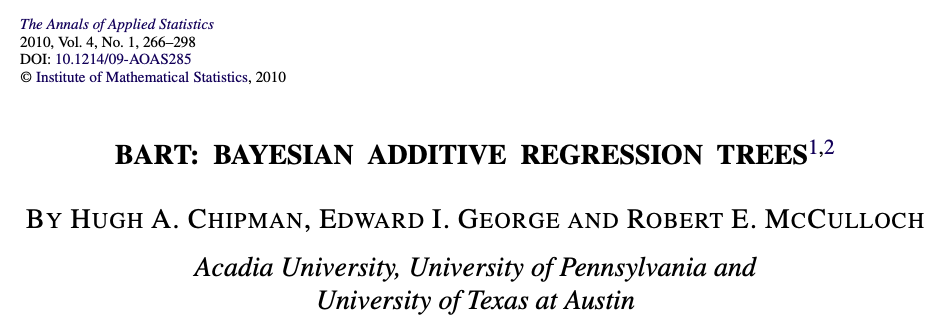 How does BART work?
Bayesian nonparametric regression
Step 1: Define prior on space of regression functions
Step 2: Combine prior and data likelihood to get posterior
Step 3: “Sample” from posterior using MCMC
Randomized tree ensemble method
Trees in ensemble are grown using probabilistic moves
BART has become widely used in the applied statistics community
Social sciences [Green and Kern (2010), Yeager et al. (2018), Dorie et al. (2019), …]
Biostatistics [Wendling et al. (2018), Starling et al. (2020), …]
Several popular software implementations: dbarts, BART, bartCause, bartMachine (15K combined monthly downloads)
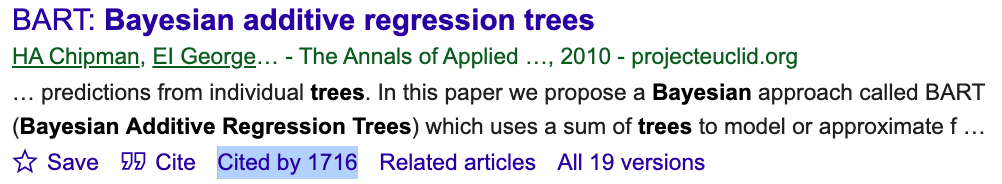 Theoretical analysis of BART
BART posterior has good predictive and inferential properties
Posterior concentration around true regression function at minimax rate
Sobolev/Holder smoothness [Rockova and Saha, 2019], [Linero and Yang, 2018 ], [Rockova and van der Pas, 2020], …
Anisotropic and heterogeneous smoothness [Jeong and Rockova, 2020], [Rockova and Rousseau, 2023], …
Variable selection consistency [Linero, 2018], [Liu et al., 2021]
However: Can only access the posterior approximately via MCMC.
Theoretical analysis of BART
BART posterior has good predictive and inferential properties
However: Can only access the posterior approximately via MCMC.
We would like to know:
How close is the approximate posterior to the true posterior?
How long must we run the chain to achieve convergence?
Or in technical terms, what is the mixing time of the BART MCMC?
Problem: MCMC chain does not mix well
“... while this algorithm is often effective, it does not always mix well, and recent work suggests that it can be important to run many chains (as many as 10 or 12) to encourage proper mixing (Carnegie 2019)...”
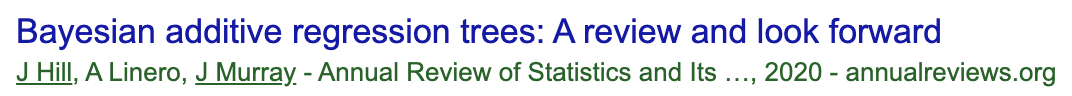 “... warm-start initialization yields considerable improvement in the estimation, which may indicate inadequate chain length of BART (that is, poor mixing)...”
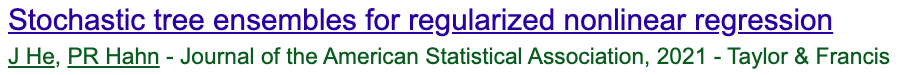 Seems to be “folklore” in the literature, but no rigorous study
Rest of this talk:
How does BART work? 
How to frame computational lower bounds for BART?
Hitting time lower bounds for BART and practical takeaways
Part 1: How does BART work? (more details)
Parameterization of space of regression trees
Priors and likelihoods
MCMC algorithm
Parameterization of space of regression trees
Parameterization of space of regression trees
Binary tree structure 
Tree topology
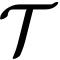 ?
?
Parameterization of space of regression trees
Binary tree structure 
Tree topology
Splitting rule for each internal node
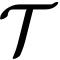 X2> a
X1> b
Parameterization of space of regression trees
Binary tree structure 
Tree topology
Splitting rule for each internal node
Values on each leaf in partition
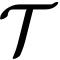 X2> a
X1> b
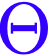 Parameterization of space of regression trees
Binary tree structure 
Tree topology
Splitting rule for each internal node
Values on each leaf in partition
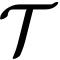 X2> a
X1> b
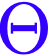 Assume covariate space is
*
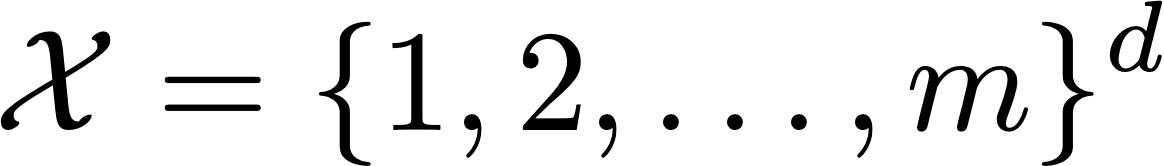 *In practice, BART “discretizes” features
Prior for tree structure
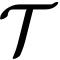 Defined in terms of stochastic process
Start with trivial tree
Prior for tree structure
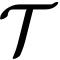 Xi> a
Defined in terms of stochastic process
Start with trivial tree
With probability p, split root node (else stop)
If node is split, draw split feature and threshold uniformly at random, i.e.
Features: {1, 2, ….               d}
i
Thresholds: {1, 2, ….               m-1}
a
Prior for tree structure
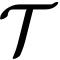 Xi> a
Defined in terms of stochastic process
Start with trivial tree
Xj> b
With probability p, split root node (else stop)
If node is split, draw split feature and threshold uniformly at random, i.e.
Features: {1, 2, ….               d}
i
Thresholds: {1, 2, ….               m-1}
a
Repeat with each newly created node
Prior for leaf values
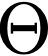 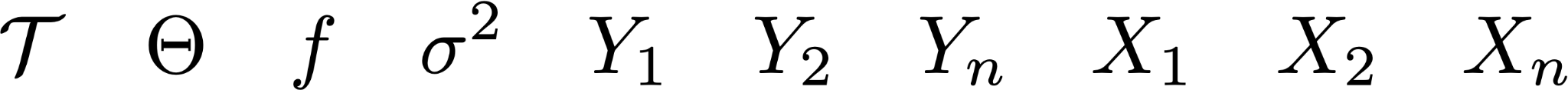 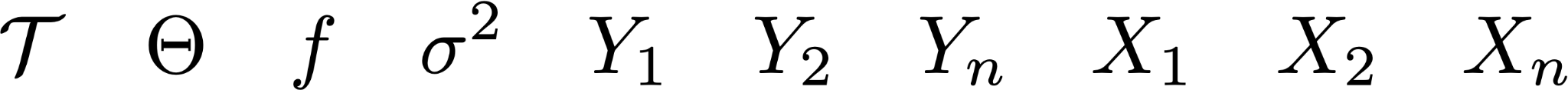 Independent Gaussian priors for the leaf values
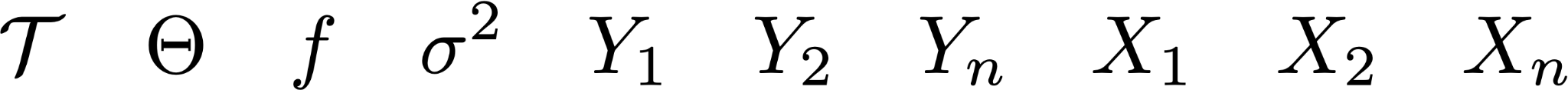 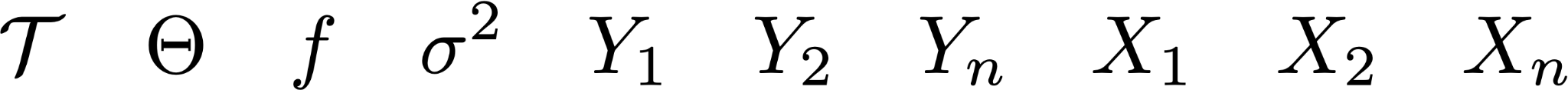 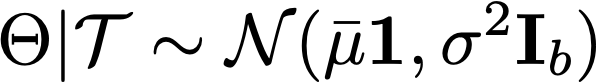 Data likelihood
…
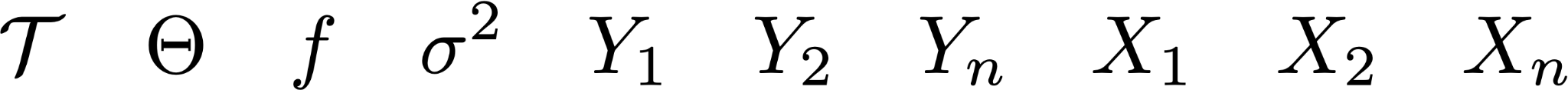 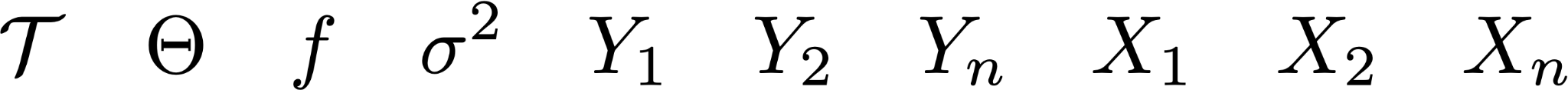 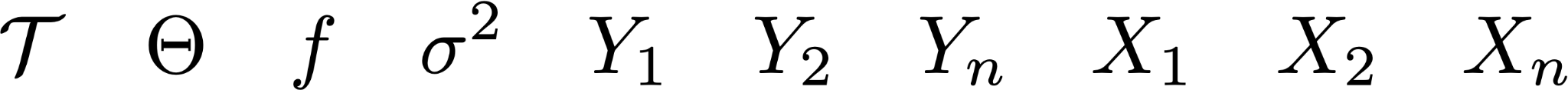 Independent Gaussian likelihood for errors in responses
…
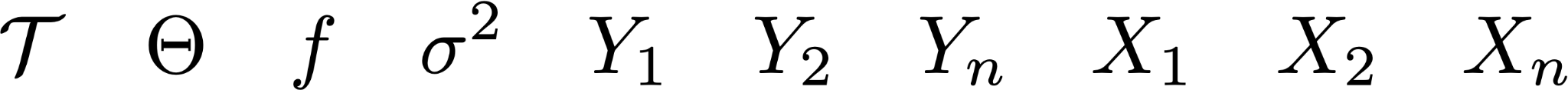 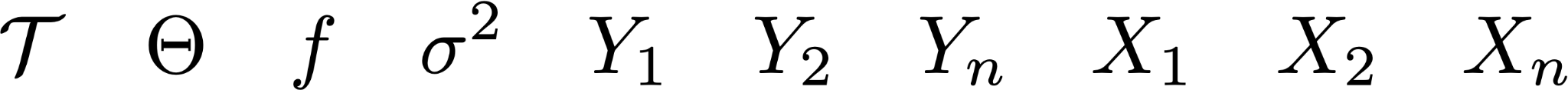 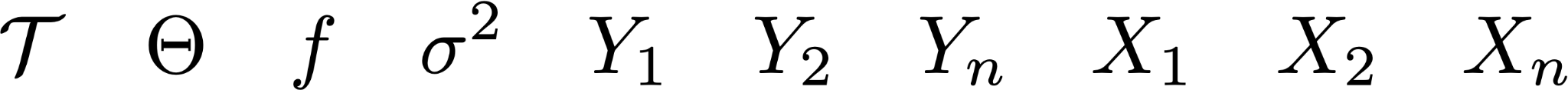 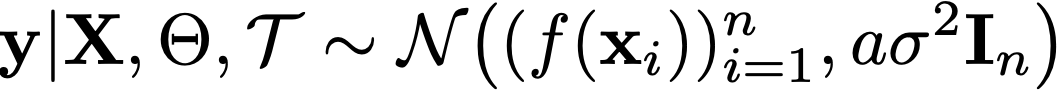 MCMC algorithm
Decompose posterior
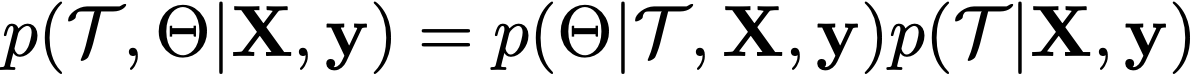 Have closed form expression
Hence just need to perform MCMC for space of trees        to sample from
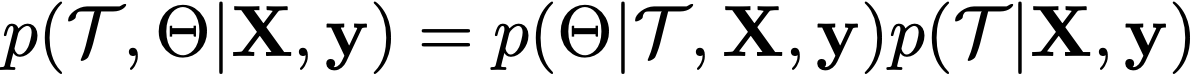 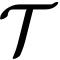 Will use Metropolis-Hastings. 4 proposal moves:
Grow
Xi> a
Xi> a
Xj> b
Xj> b
Grow
Xk> c
MCMC algorithm
Decompose posterior
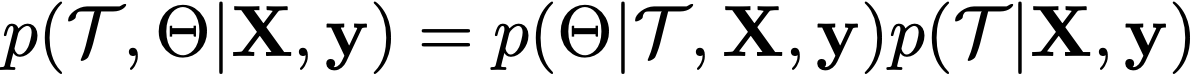 Have closed form expression
Hence just need to perform MCMC for space of trees        to sample from
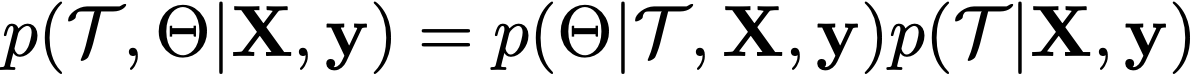 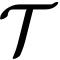 Will use Metropolis-Hastings. 4 proposal moves:
Grow
Prune
Xi> a
Xi> a
Xj> b
Prune
MCMC algorithm
Decompose posterior
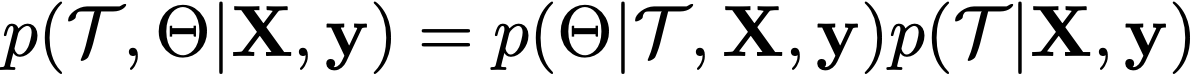 Have closed form expression
Hence just need to perform MCMC for space of trees        to sample from
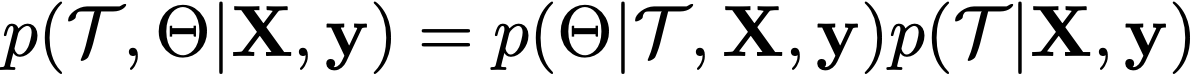 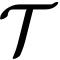 Will use Metropolis-Hastings. 4 proposal moves:
Grow
Prune
Change
Xi> a
Xi> a
Xj> b
Xk> c
Change
MCMC algorithm
Decompose posterior
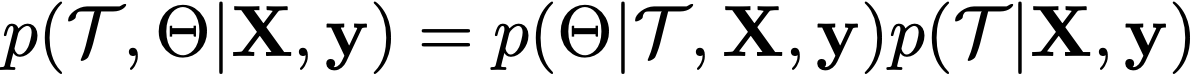 Have closed form expression
Hence just need to perform MCMC for space of trees        to sample from
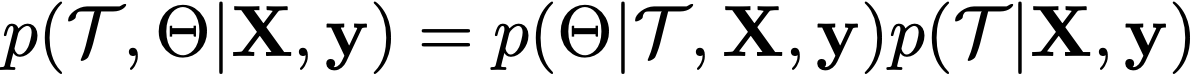 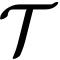 Will use Metropolis-Hastings. 4 proposal moves:
Grow
Prune
Change
Swap
Xi> a
Xj> b
Xj> b
Xi> a
Swap
MCMC algorithm
Decompose posterior
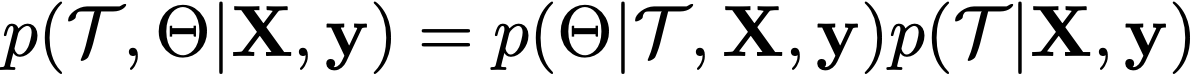 Have closed form expression
Hence just need to perform MCMC for space of trees        to sample from
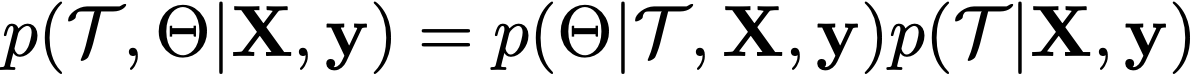 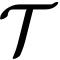 Will use Metropolis-Hastings. 4 proposal moves:
Grow
Prune
Change
Swap
Pick a move at random
Apply accept-reject filter
BART with multiple trees
Convention: Use m trees
Parameterization and priors:
Each tree is parameterized in the same way as before
Regression function f is defined as the sum of the functions for each tree
MCMC
Combine Gibbs sampling with Metropolis-Hastings
BART with multiple trees
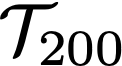 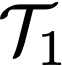 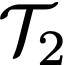 …
Iteration 0:
…
…
Iteration 1:
…
Iteration 2:
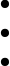 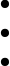 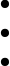 Convention: Use 100 burn-in iterations, then 1000 iterations for computing “posterior”
Part 2: How to frame computational lower bounds?
Prior work on mixing time lower bounds for BART
What is wrong with this definition?
How to fix it?
A frequentist analysis of computational lower bounds
Assume we observe training dataset comprising n i.i.d. samples
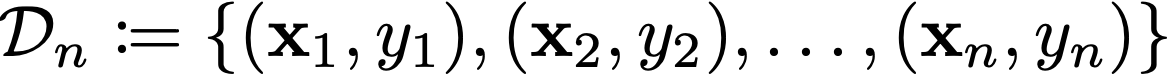 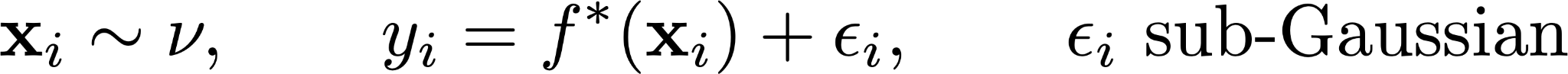 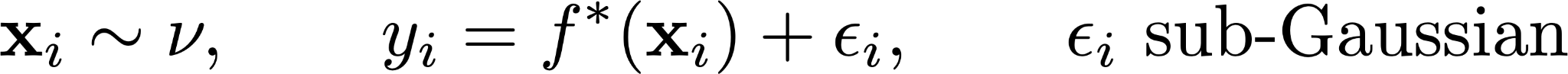 Warning: Generative distribution can and will be different from Bayesian parameterization!
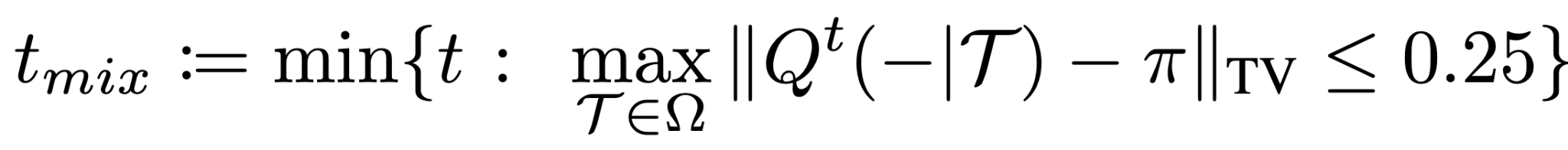 Defining the mixing time
t - time step of the Markov chain
π - Stationary distribution
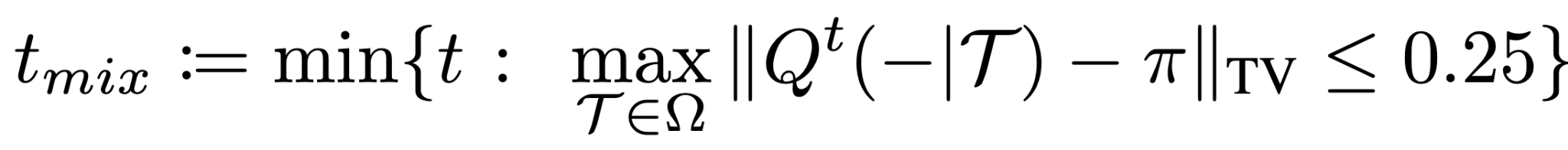 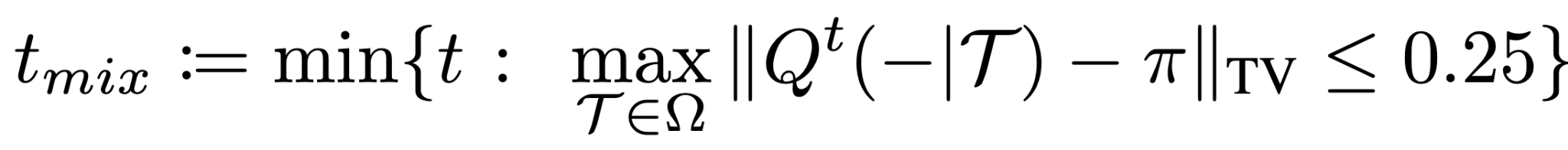 Q - Transition kernel
T - initialization
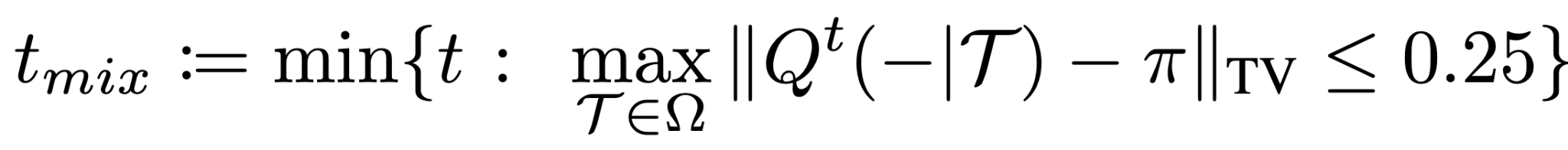 Defining the mixing time
t - time step of the Markov chain
π - Stationary distribution
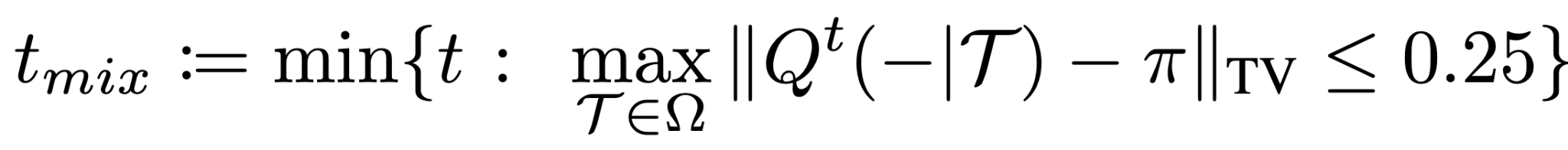 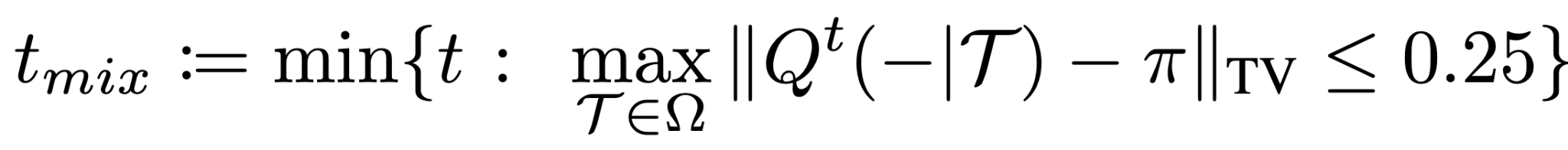 Q - Transition kernel
T - initialization
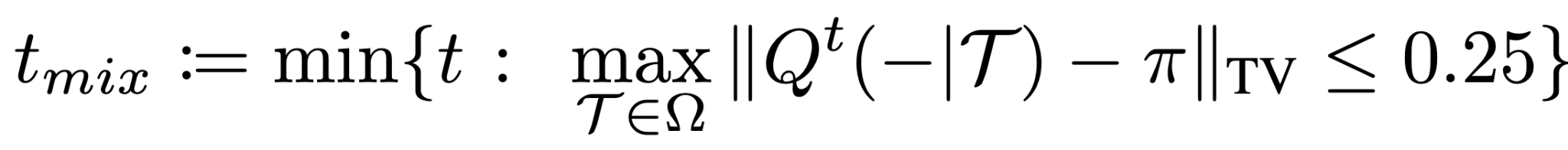 Defining the mixing time
t - time step of the Markov chain
π - Stationary distribution
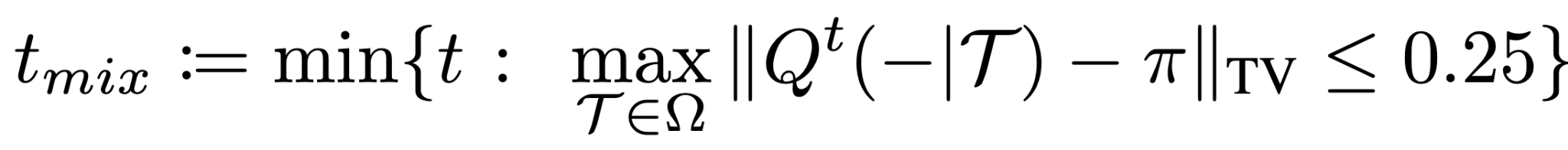 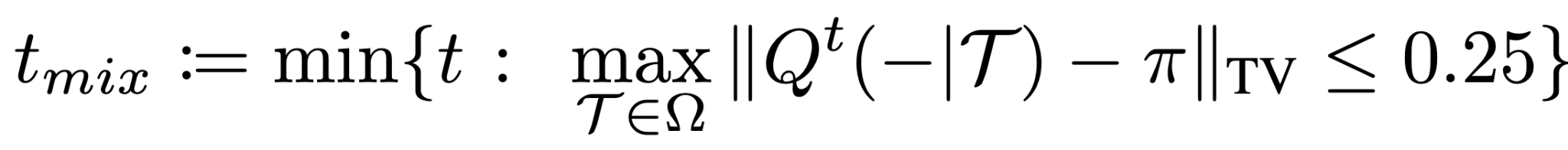 Q - Transition kernel
T - initialization
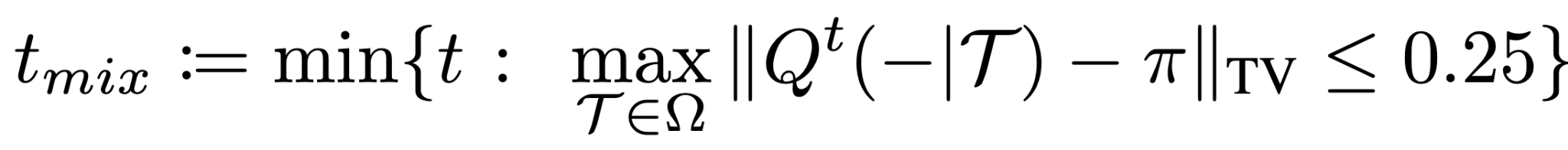 Previous result with
Theorem (informal): Mixing time for BART with one tree grows exponentially in the sample size.
[Ronen, Saarinen, Tan, Duncan, Yu (2022)]
“
”
This paper has the potential to be a significant contribution to the BART literature. However, I believe that the paper is missing a crucial discussion about whether mixing in tree space is practically relevant or even necessary.
- Reviewer #3
What is wrong with
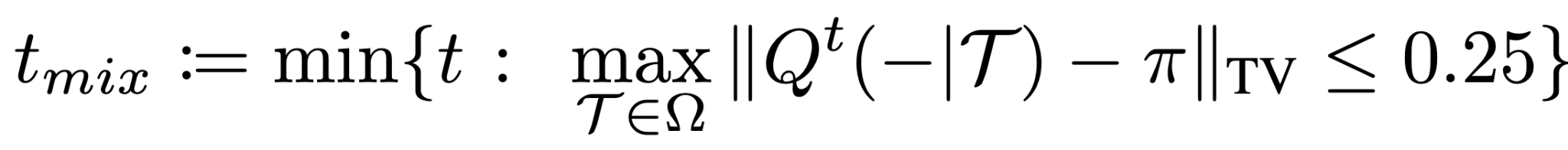 ?
1. Worst case over all initializations
2. MCMC is over space of tree parameters
Whereas BART MCMC initializes from empty tree ensemble
Whereas what we care about is the realized regression function
BART tree parameters are not identifiable
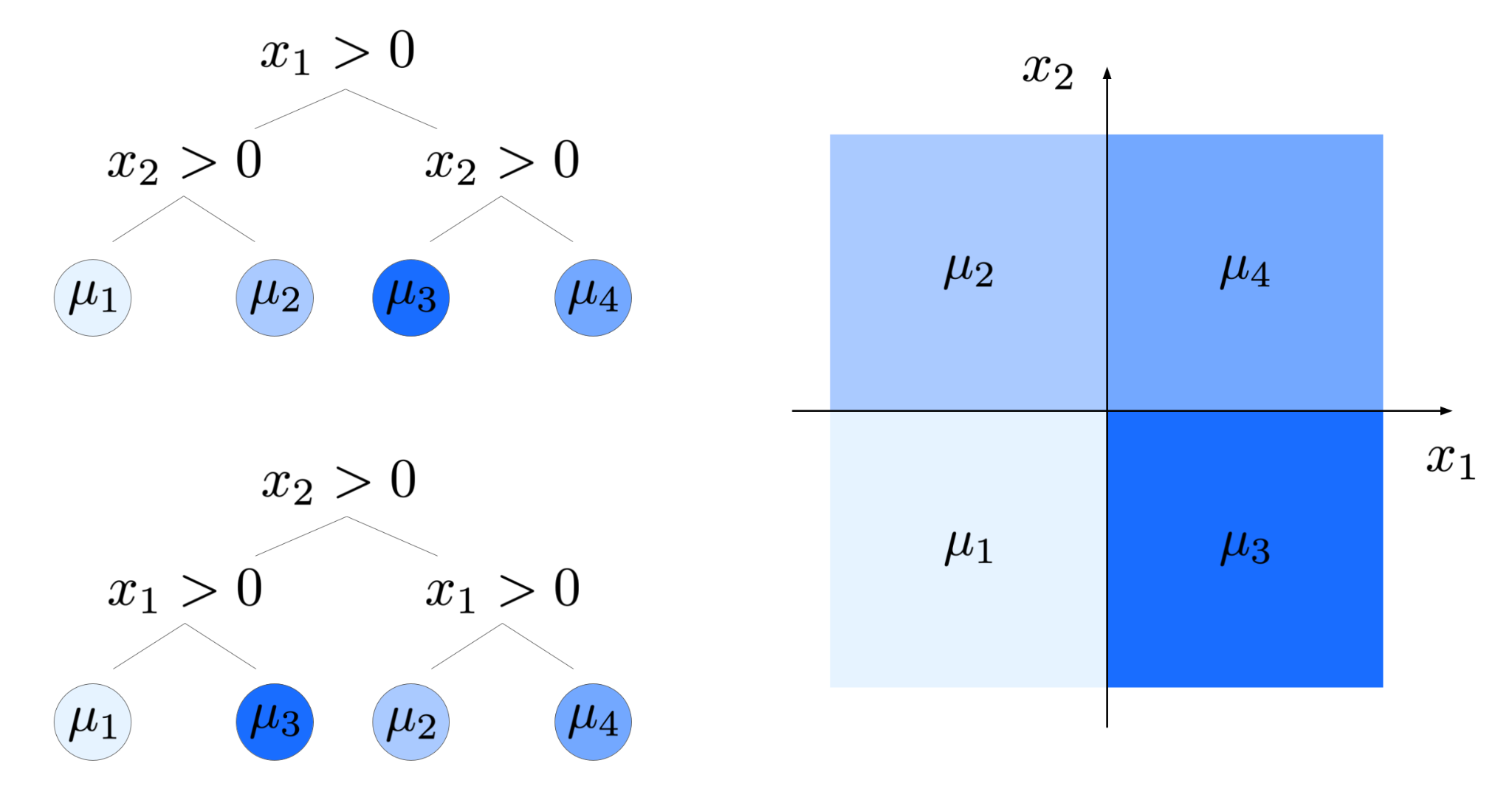 BART tree parameters are not identifiable
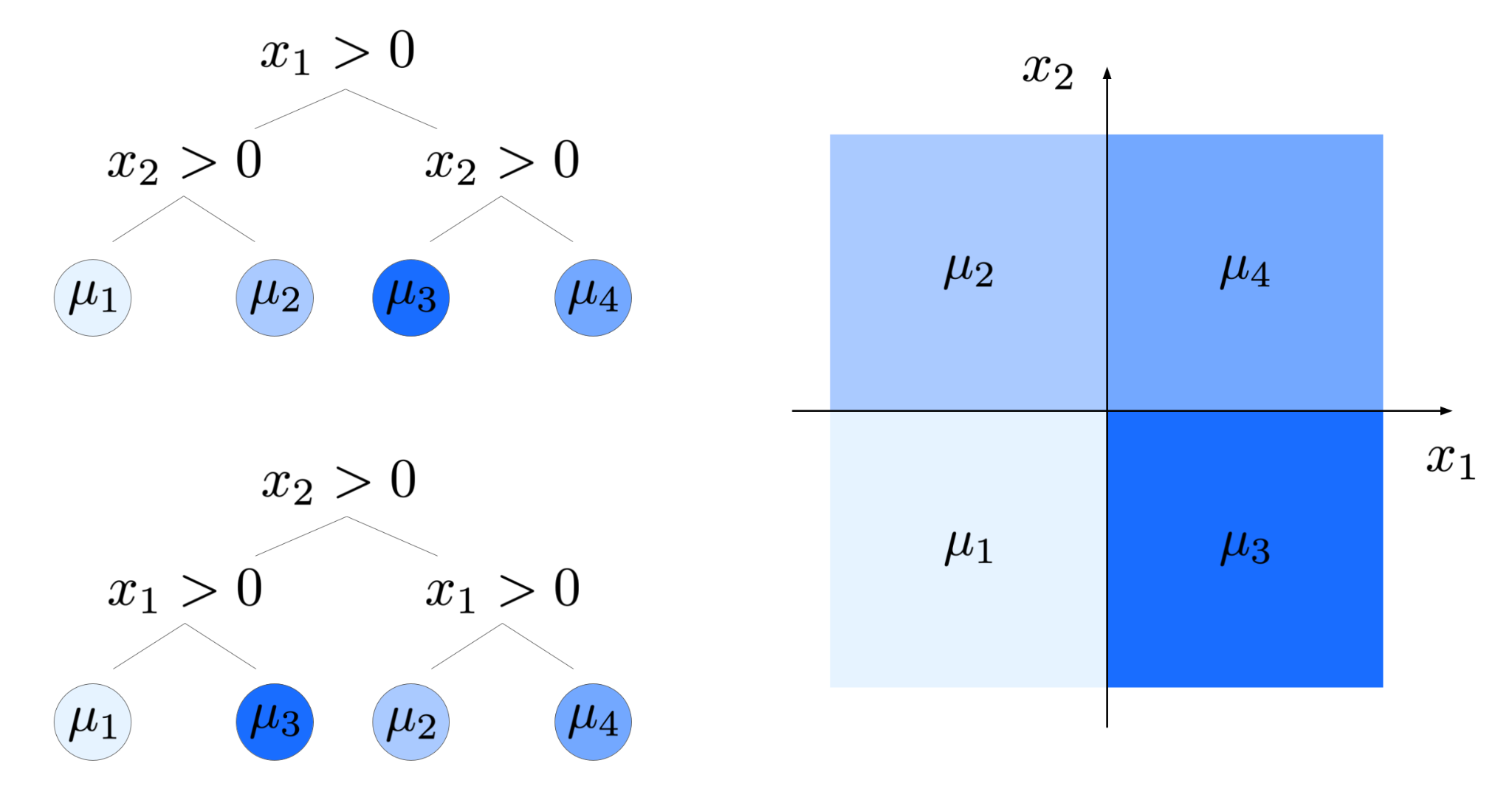 Fix this using hitting times for highest posterior density regions (HPDR)
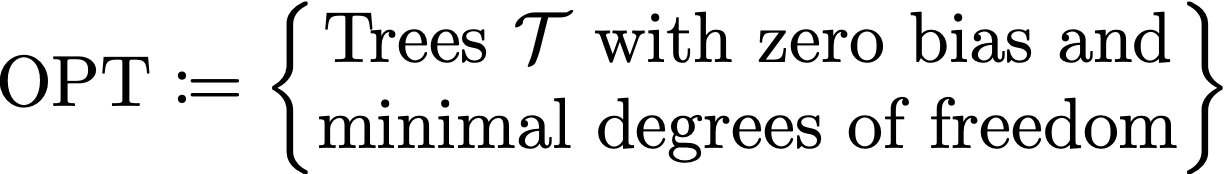 Proposition: OPT is a HPDR and BART posterior concentrates on OPT as n → ∞.
Tan, Ronen, Saarinen, Duncan, Yu (2023, in preparation)
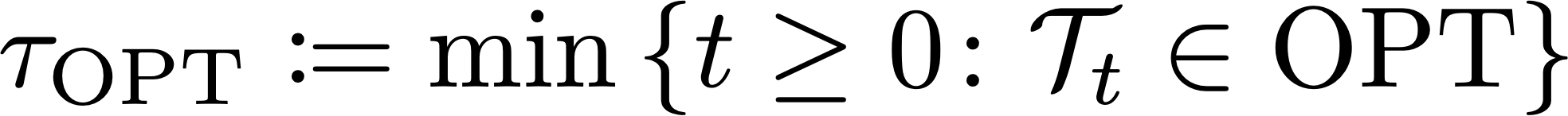 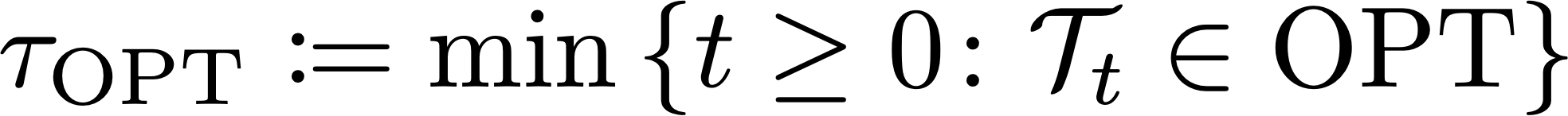 Part 3: Hitting time lower bounds and takeaways
Proof recipe
3 hitting time lower bounds
Practical takeaways
Proof recipe
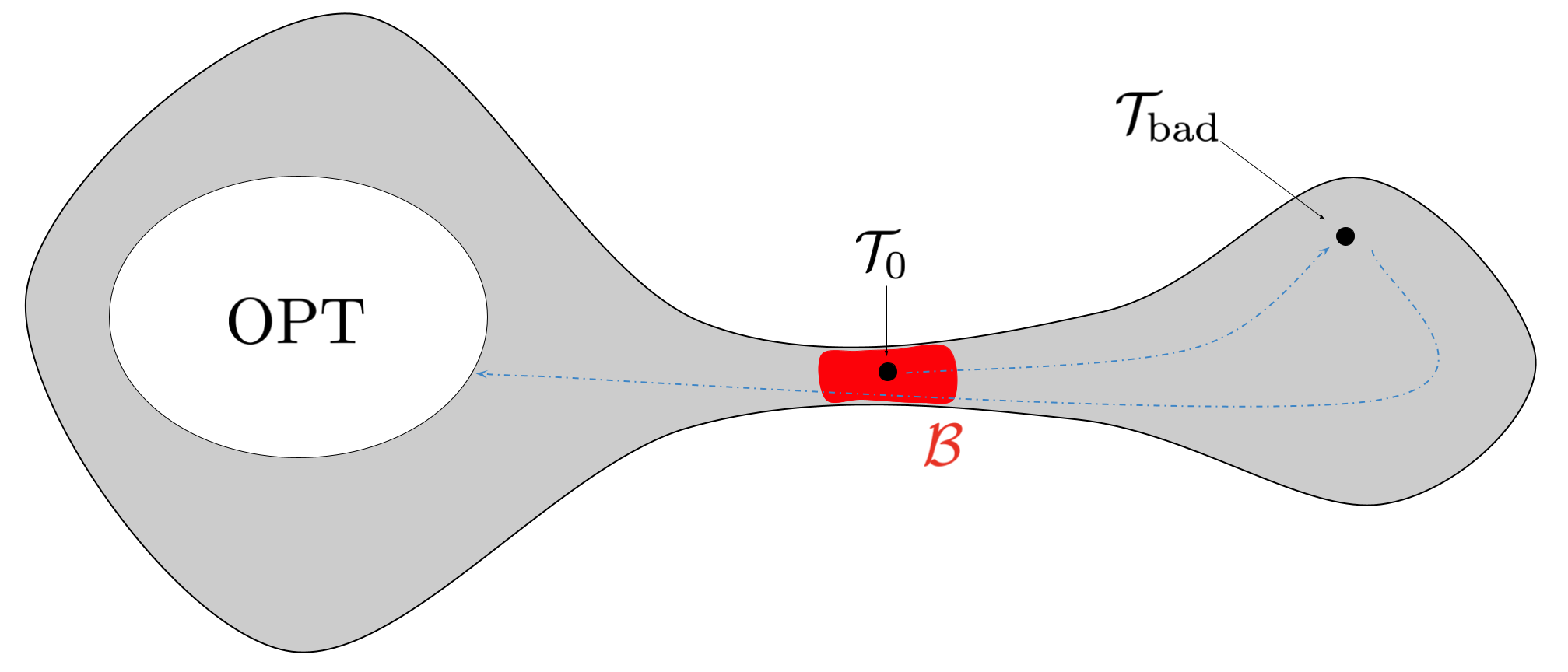 Result 1: Lower bounds for additive models
Def: (Additive model)
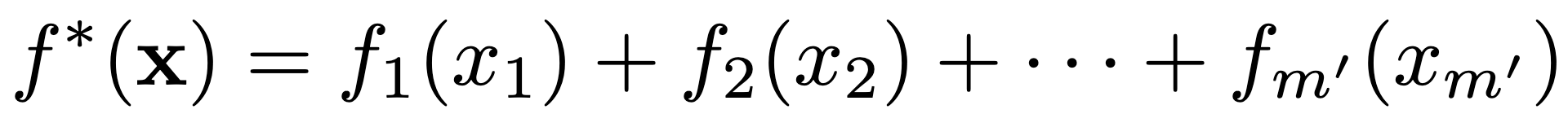 Recall: BART model is
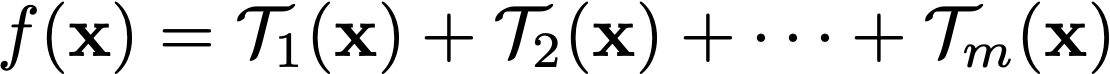 Theorem 1 (informal): If  f* is additive, m ≤ m’, then
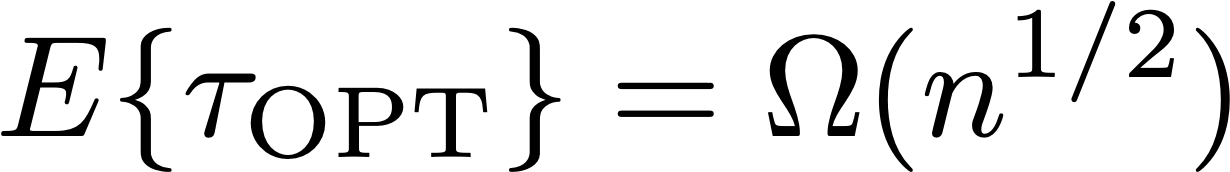 If furthermore, m < m’, and we allow only grow and prune moves, then
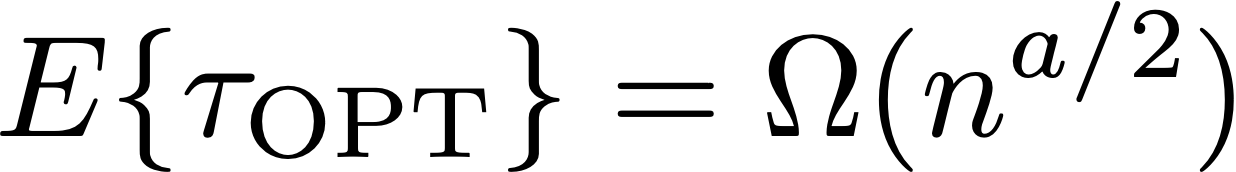 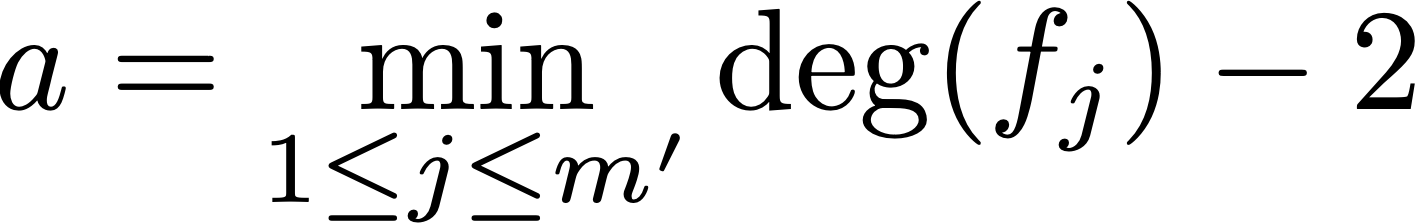 Simulate f* linear, with m’ = 5.
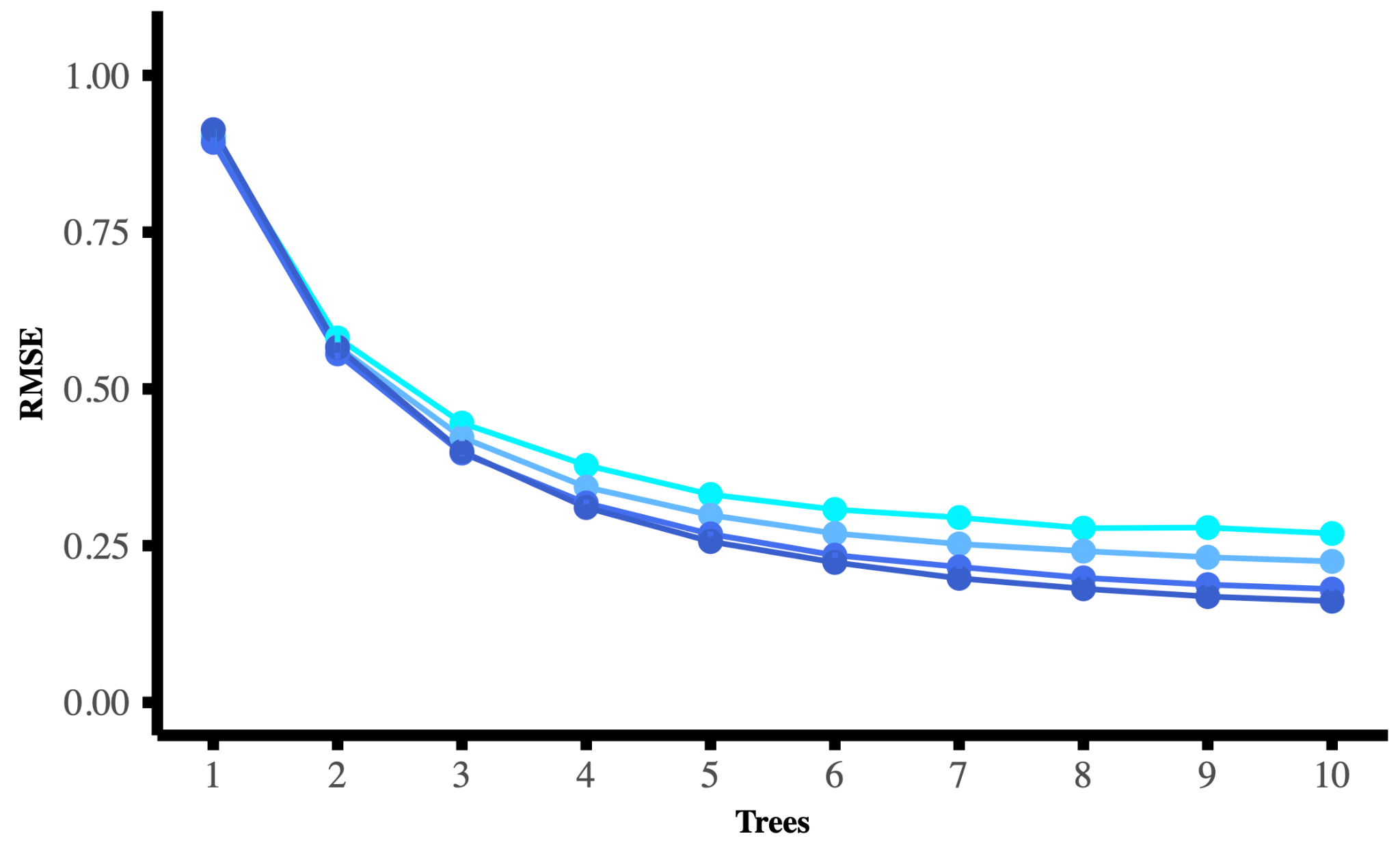 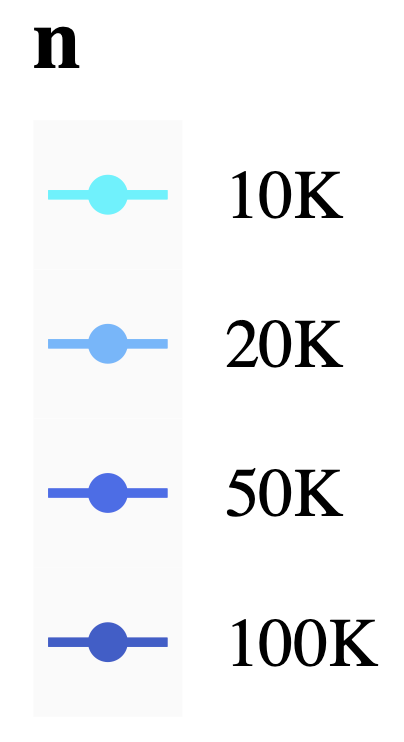 Simulate f* linear, with m’ = 5.
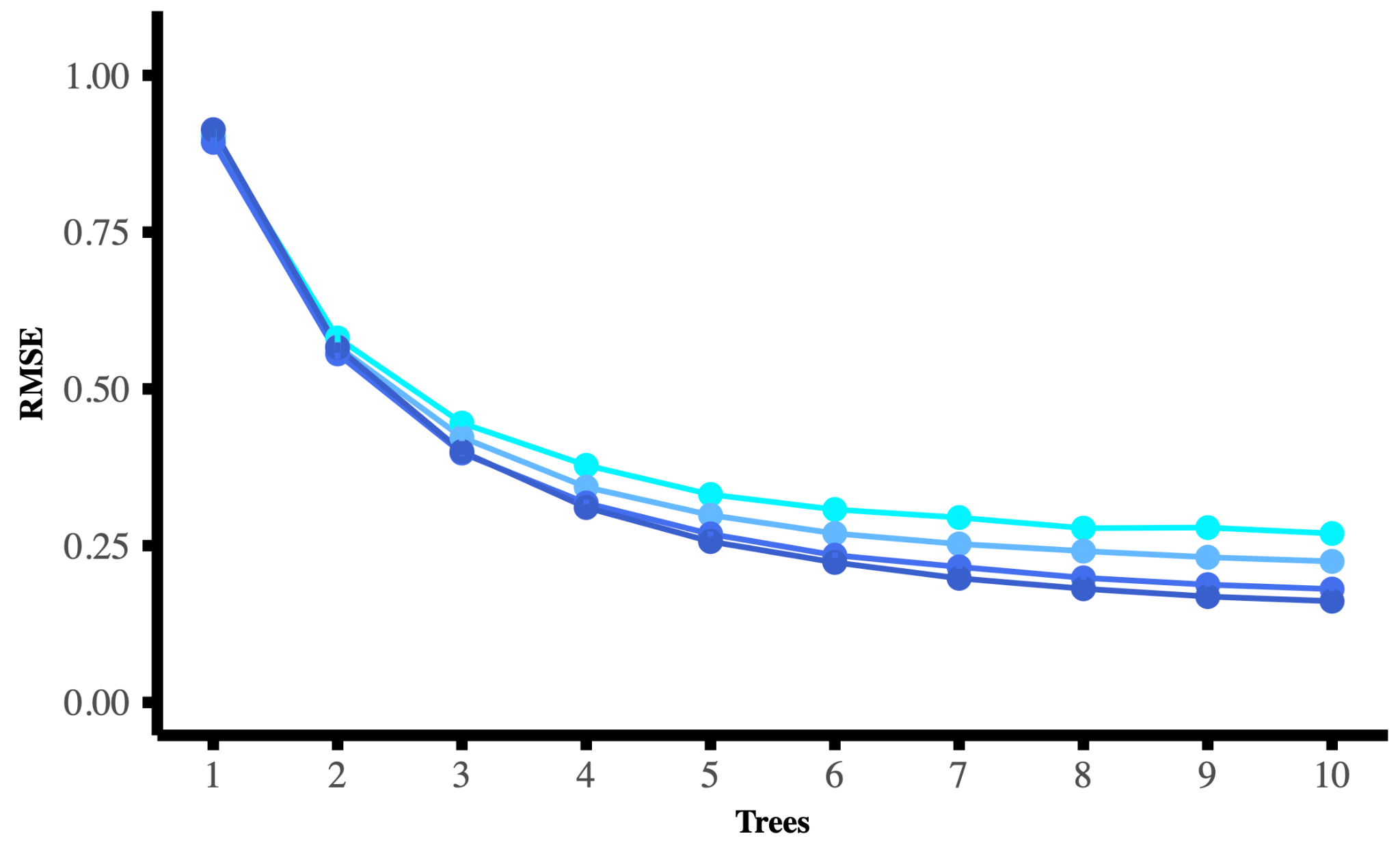 m’ = 5
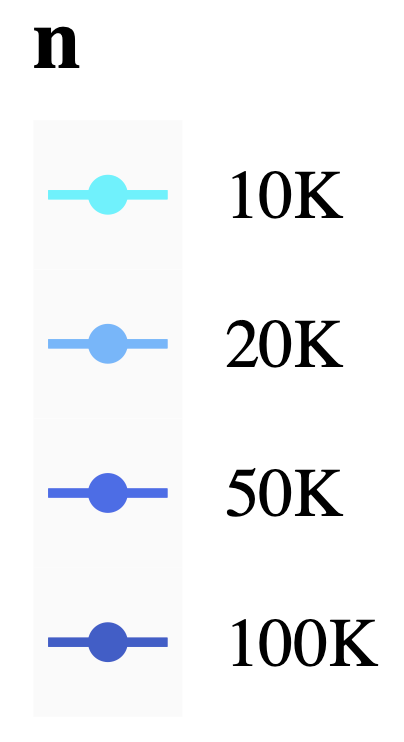 (m < m’) Inefficient representation [Tan et al. (2021)]
(m ≤ ?) Simulation shows computational bottleneck persists
(m ≤ m’) Theorem 1 shows computational bottleneck
Other results
Assume only grow and prune moves are allowed.
Theorem 2 (informal): If  f* contains a pure interaction, then
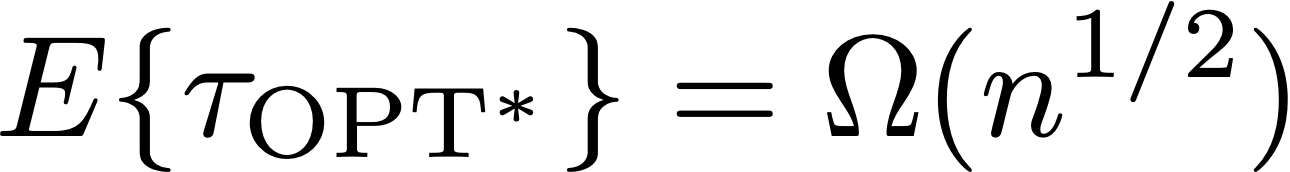 E.g. XOR function
OPT*: All trees with zero bias
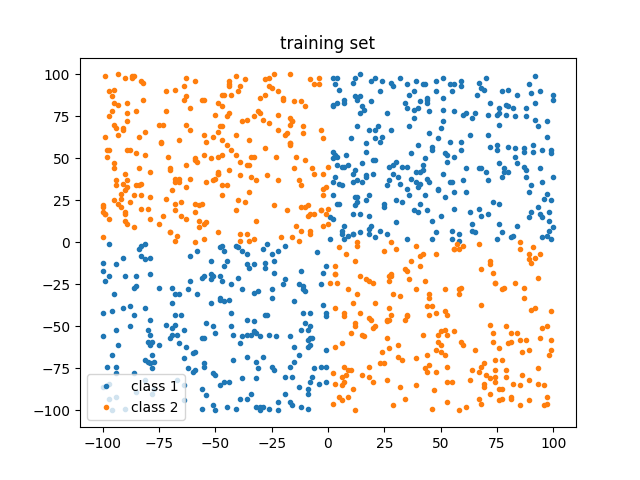 Other results
Assume only grow and prune moves are allowed.
Theorem 2 (informal): If  f* contains a pure interaction, then
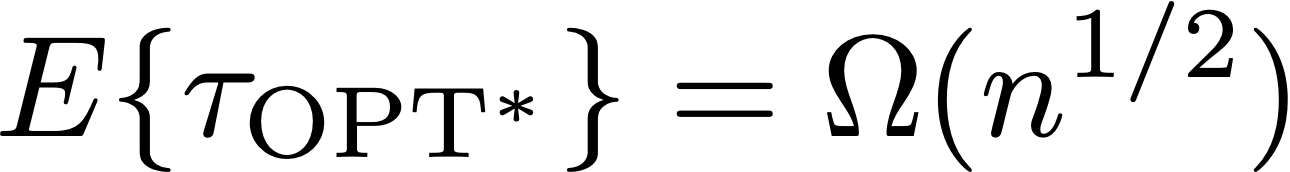 Theorem 3 (informal): If we fit BART with only one tree (i.e. m=1),  then
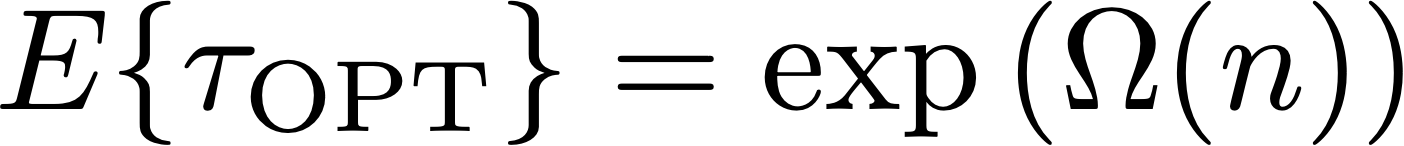 What do our results mean for practice?
Short-term
Should run multiple MCMC chains and average the results
Should not take BART credible intervals at face value
Long-term
BART sampler has large room for improvement
Temperature control
Using “informed” proposals instead of uniform proposals
More global proposal moves
Key Contributions
Created framework for meaningful computational lower bounds for BART
First analysis of BART with multiple trees
Provide HPDR hitting time lower bounds for BART under three different settings, show that they grow with sample size
Extensive simulation study (in the paper)
Obtain insights on why BART sampler may experience computational issues and suggests how to overcome them.
Paper to appear on arxiv soon (a few weeks)!